INTRODUCTION TO BUSINESS INTELLIGENCEBIA 3713Week 8
Naveen Kumar
Agenda
Business Decision Making
Dashboards and Business Applications
Week 6-7 Summary Presentation (Live Session on Friday)
Quiz 2 (Live Session on Friday)
Guest Speaker (Live Session on Friday)
Summary and Conclusion
Information Visualization(Digital Dashboards)
Digital dashboards are used to visually present key performance indicators used by management
Data usually highly aggregate
They use a variety of design elements to present data in a user friendly way
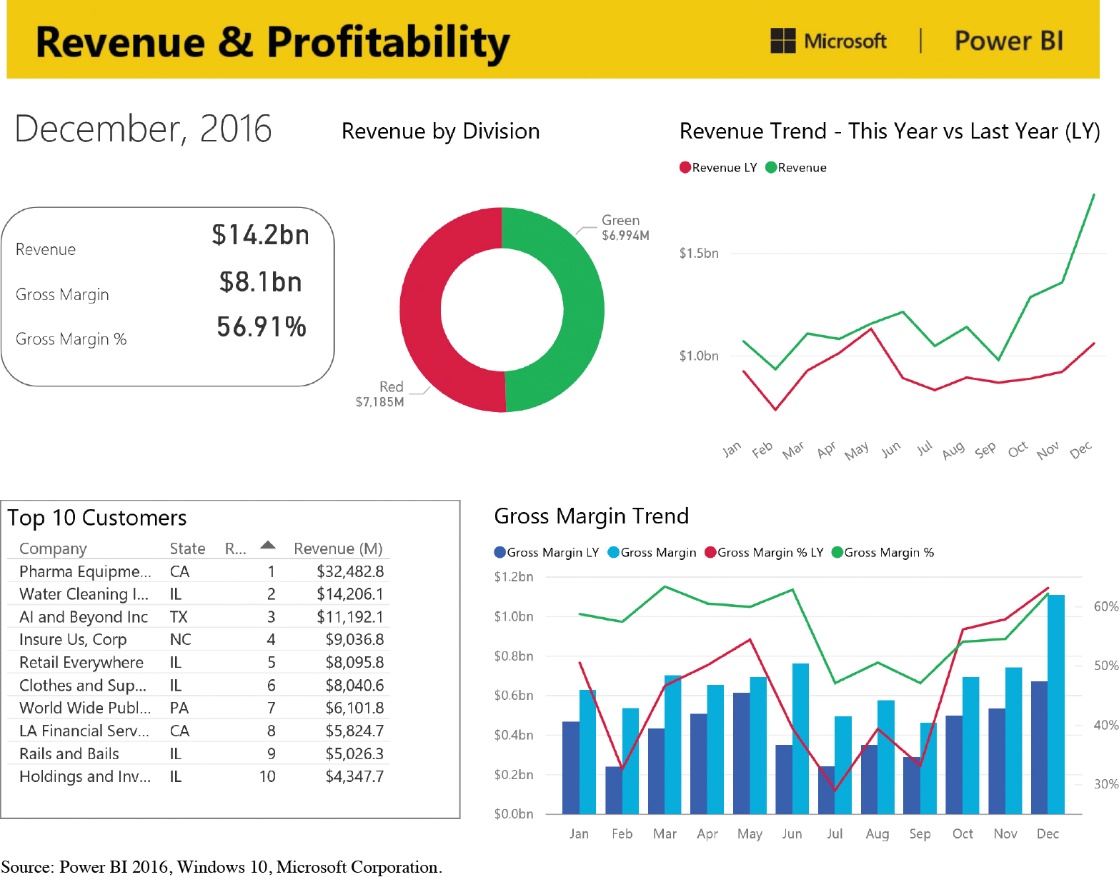 Source: Power B I 2016, Windows 10, Microsoft Corporation.
Dashboards
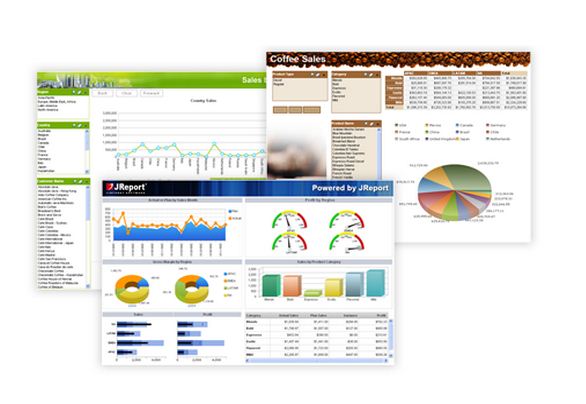 Displays summarized data graphically

Provides metrics of key performance indicators

Conveys a readily-understood message "
Types of Dashboards
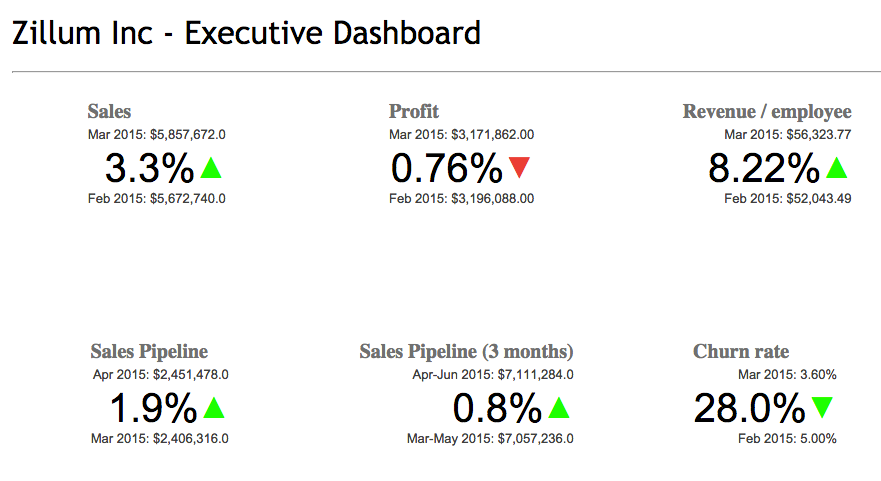 Strategic - focus on high level measures of performance
Analytic– focus on comparisons, and historical data that may be used in analyses.
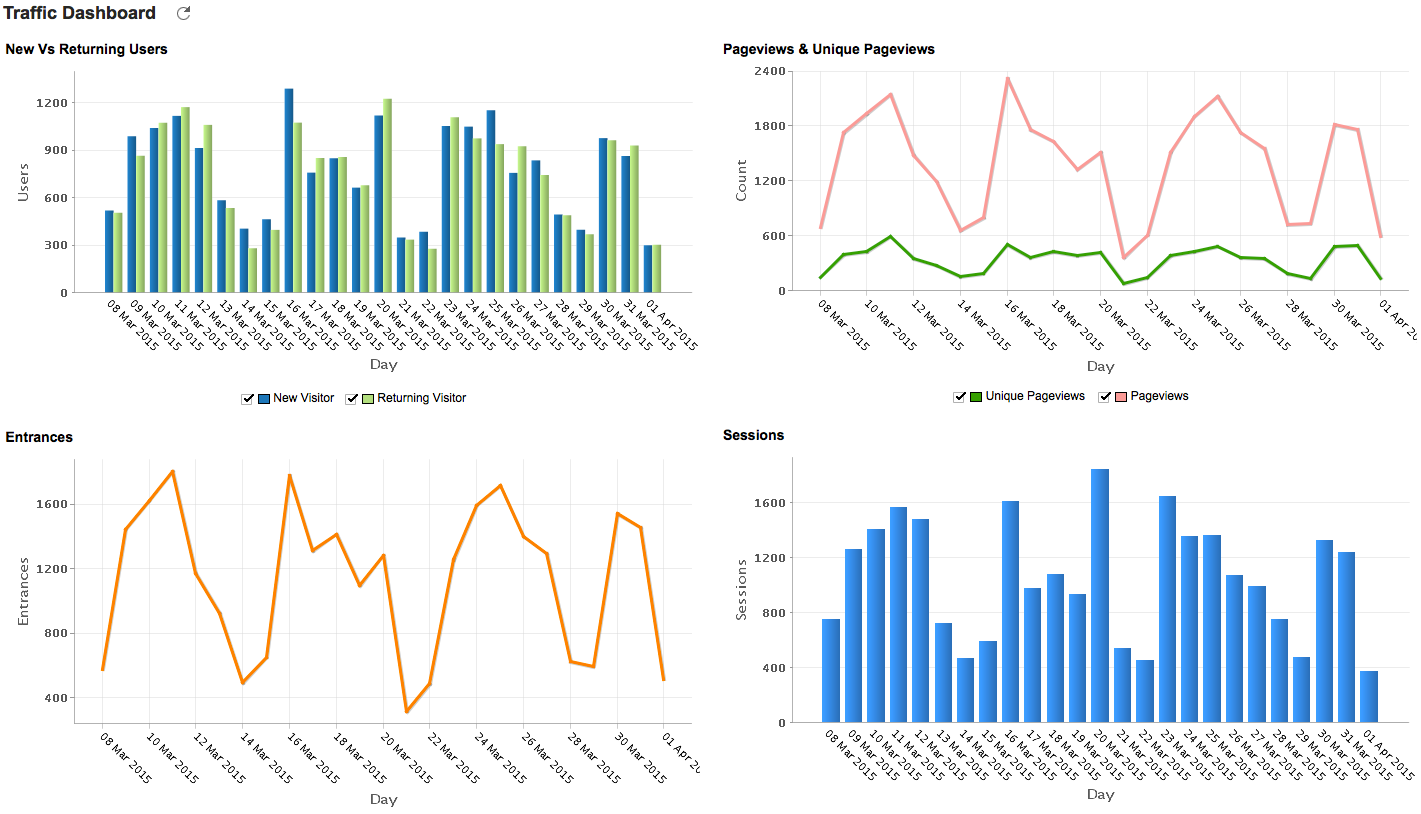 Create Your Own Dashboard
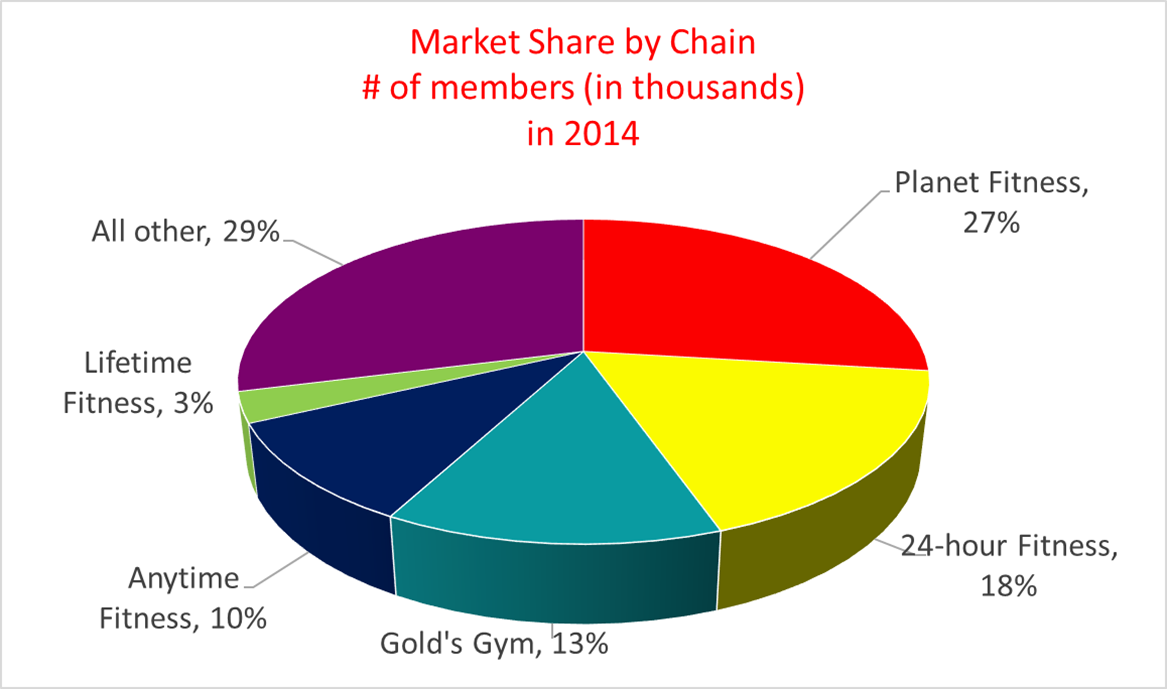 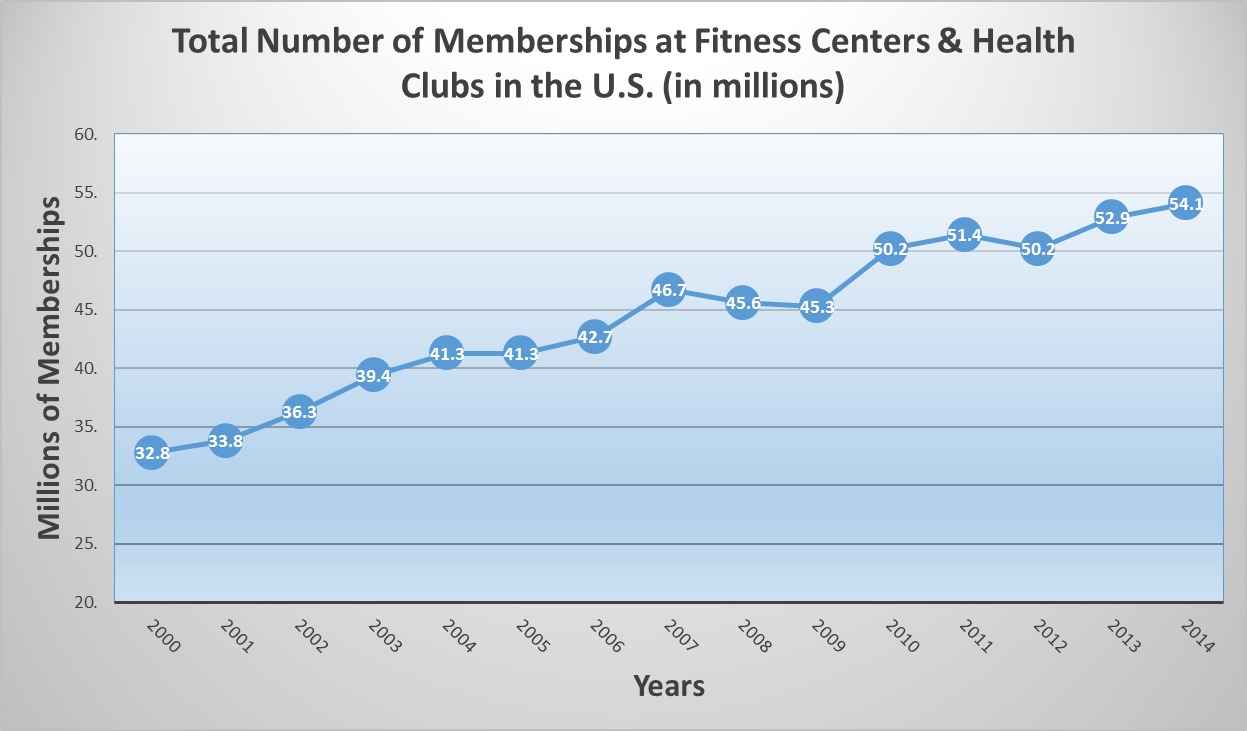 Just copy and paste your visuals side-by-side!
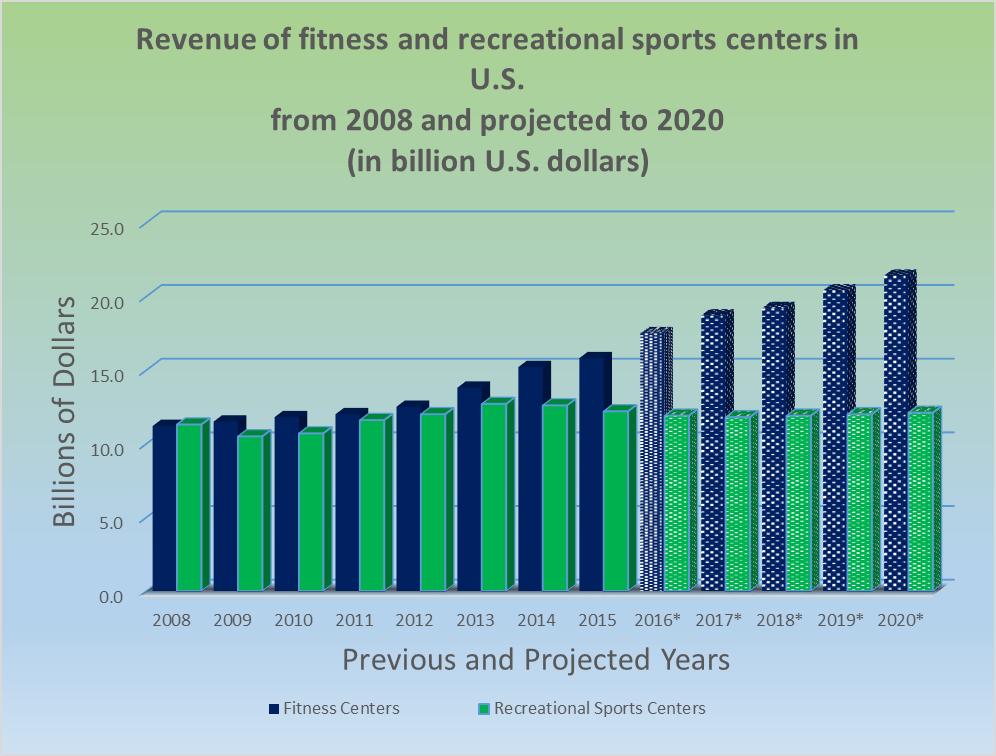 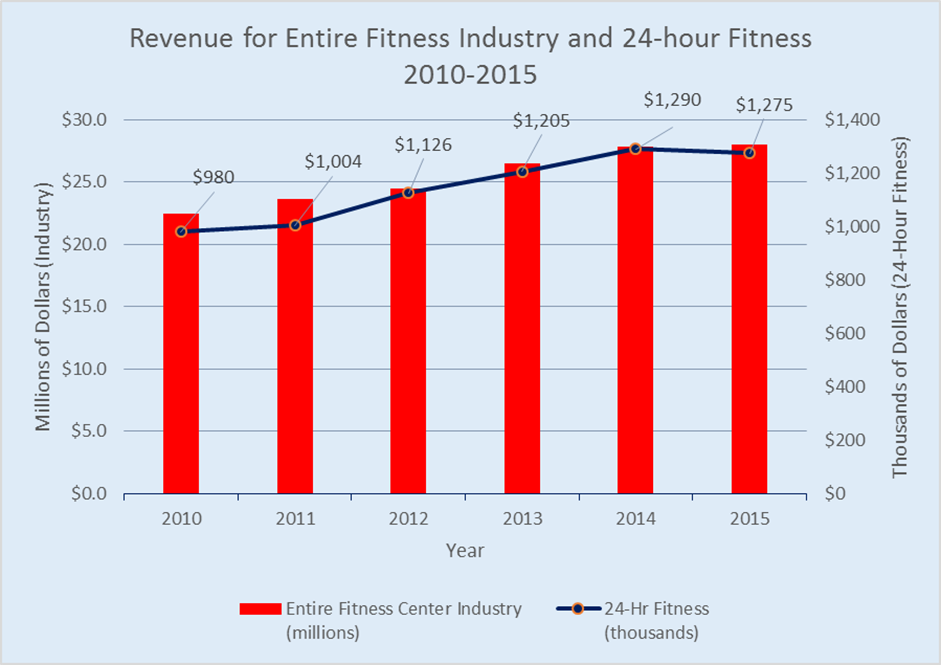 Advanced Charts
Information conveyed by charts
Show changes over time
Line & Column charts
Show how one category compares to another 
Column & Bar charts
Show how parts contribute to a whole
Pie charts & stacked bar or column charts
Show progress toward a goal
Usually a column chart
Charts that show trends over time
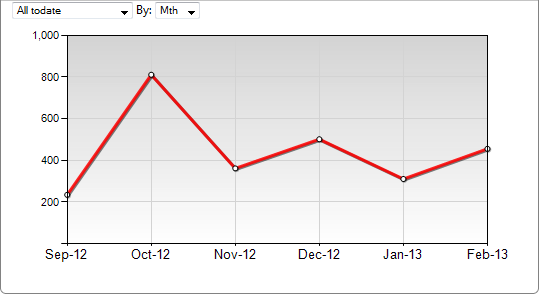 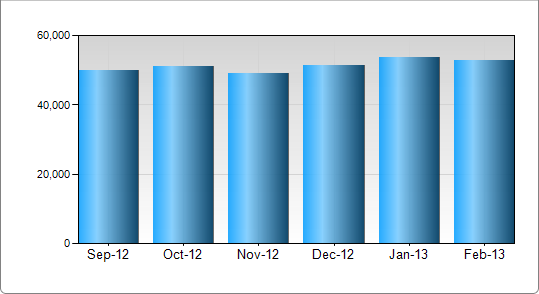 Comparing Trends – plotting two lines
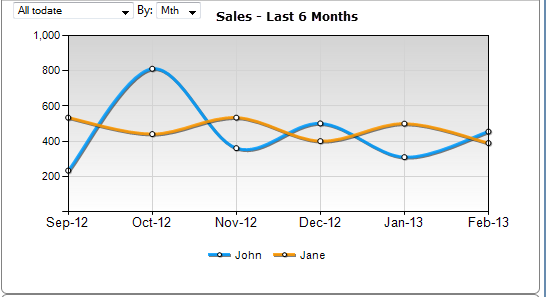 Trend chart with a benchmark line
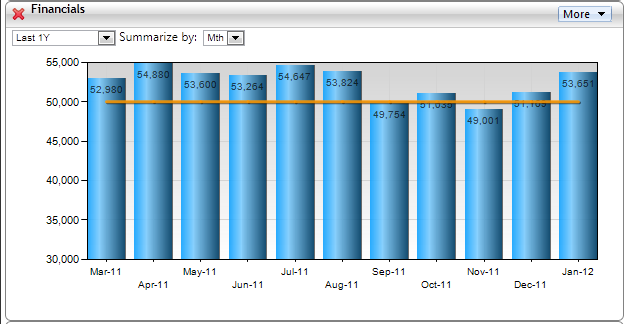 Charts showing comparisons(column and bar charts)
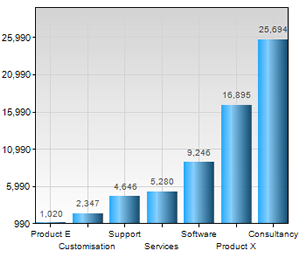 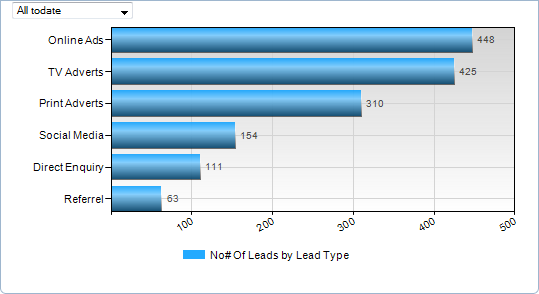 Clustered Column & Bar Charts
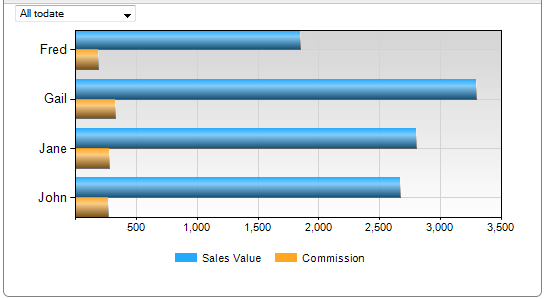 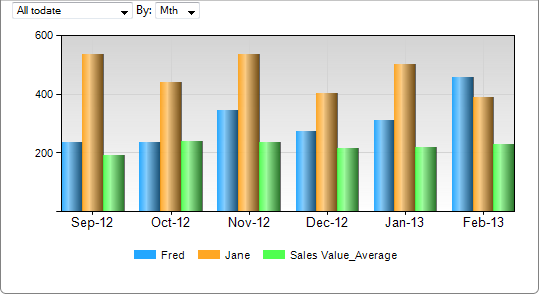 Charts showing parts contributing to a whole
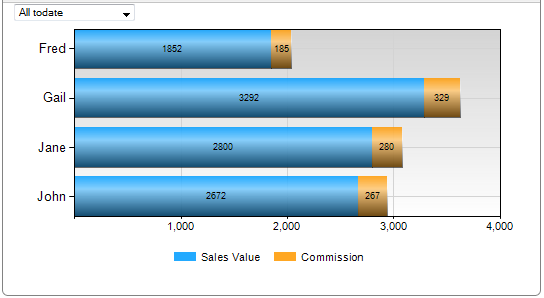 Pie Chart
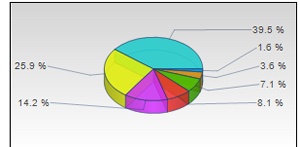 Stacked Bar and Column Charts
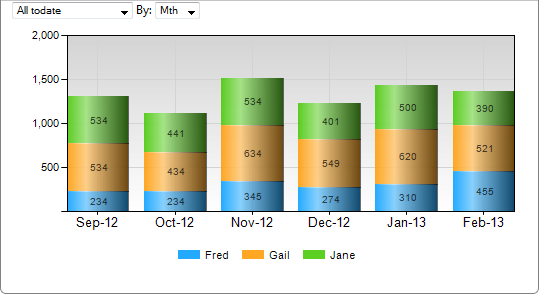 Charts showing progress toward a goal
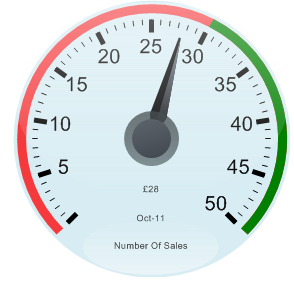 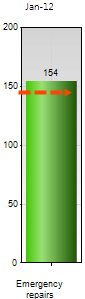 Creating charts
Remember Alex from the Athlete’s Foot? He was considering opening a fitness center by his shoe store.
Let’s help him obtain information that will help him learn more about growth and trends in the fitness industry.
The four things you need to know to create a chart
What type of a chart is it? (Line, Column, Bar, Pie etc.,)

What data do you have and need for the chart? (understand the columns properly)

What is on the X-axis?

What is on the Y-axis?
Total number of memberships at fitness centers / health clubs in the U.S. from 2000 to 2014 (in millions)
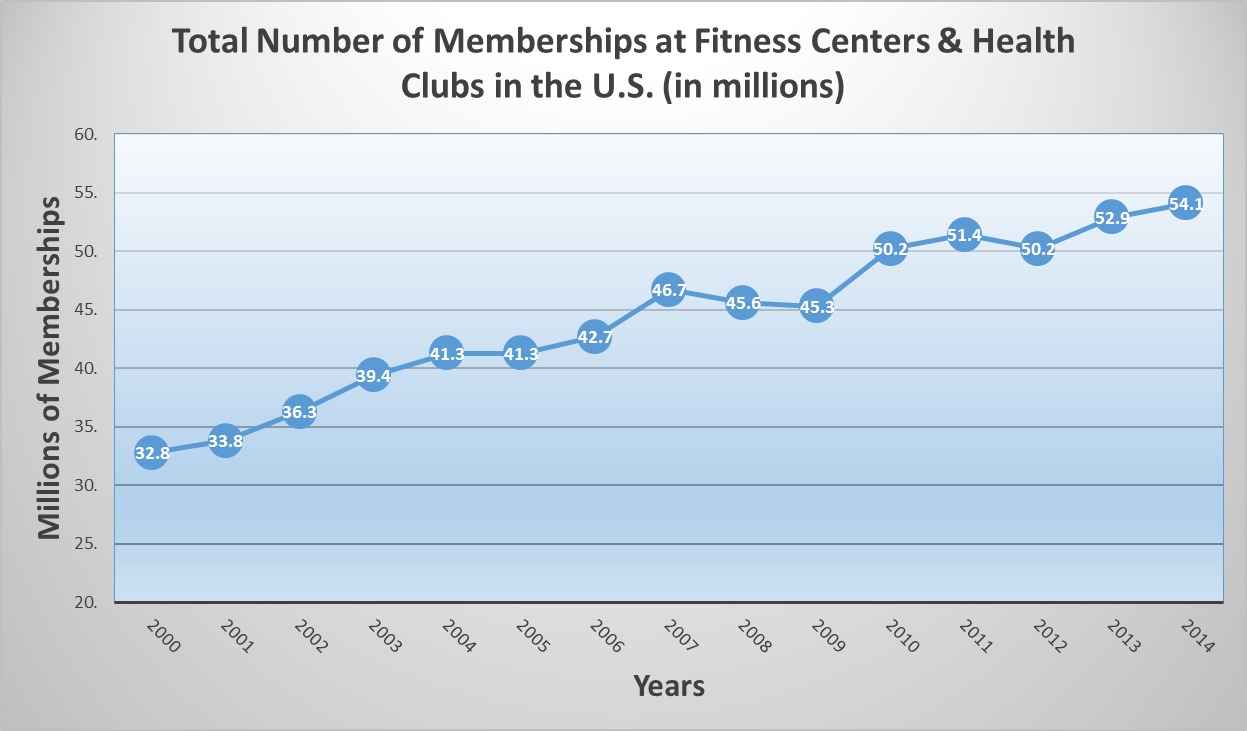 Revenue of fitness and recreational sports centers in U.S. from 2008 and projected to 2020 (in billions of dollars)
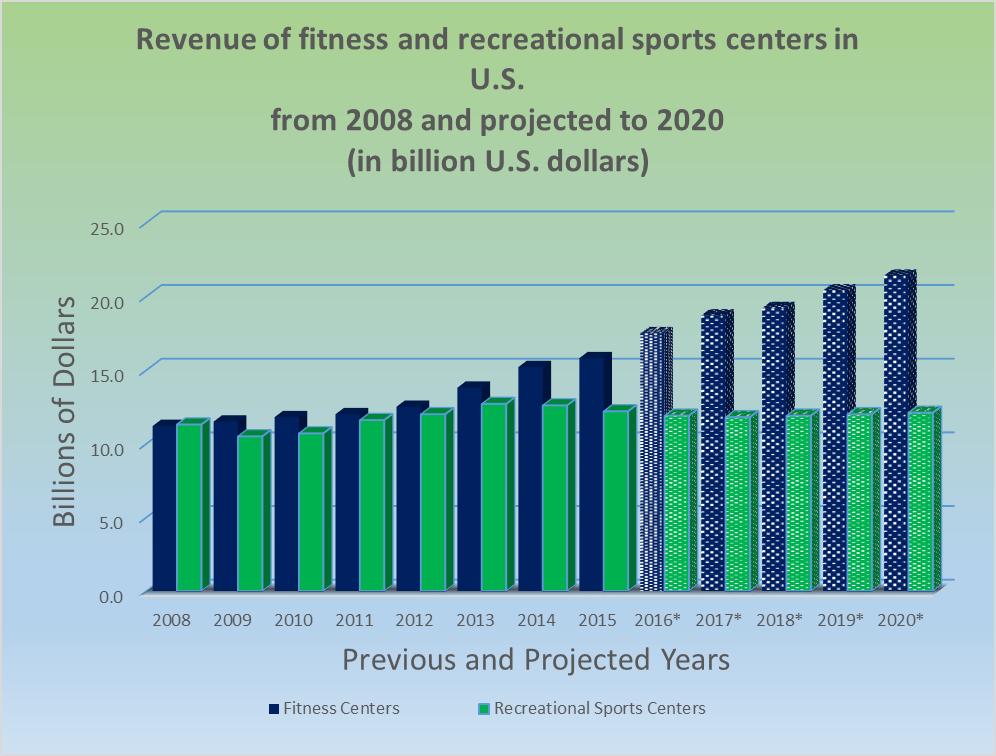 Market Share of Major Fitness Center Chains # of members (in thousands) in 2014
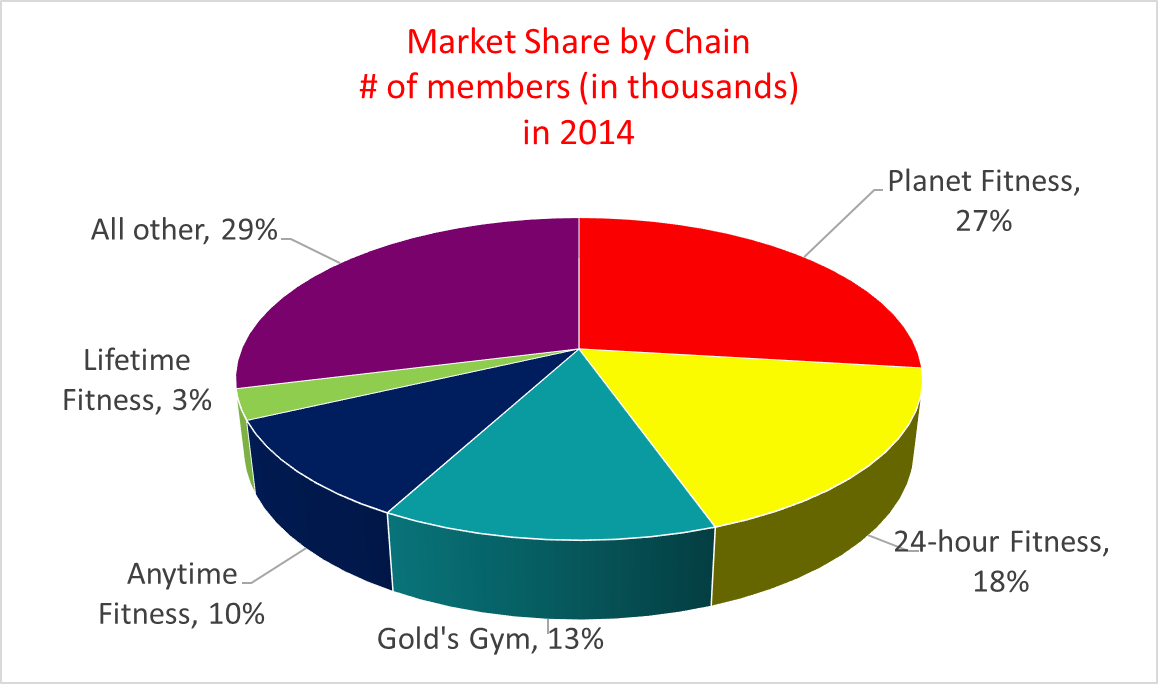 Revenue for Entire Fitness Industry and 24-hour fitness2010-2015
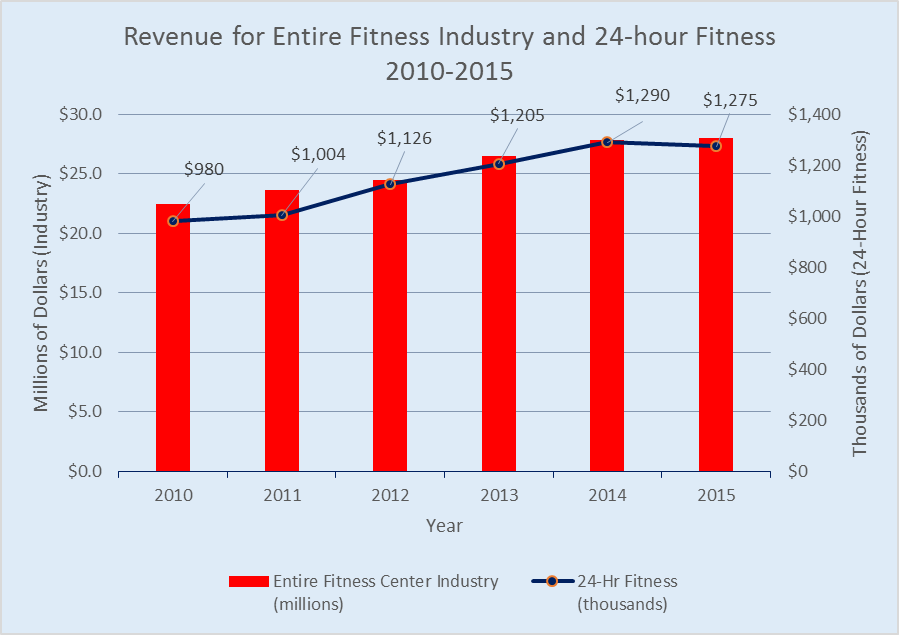 Summary and Conclusion